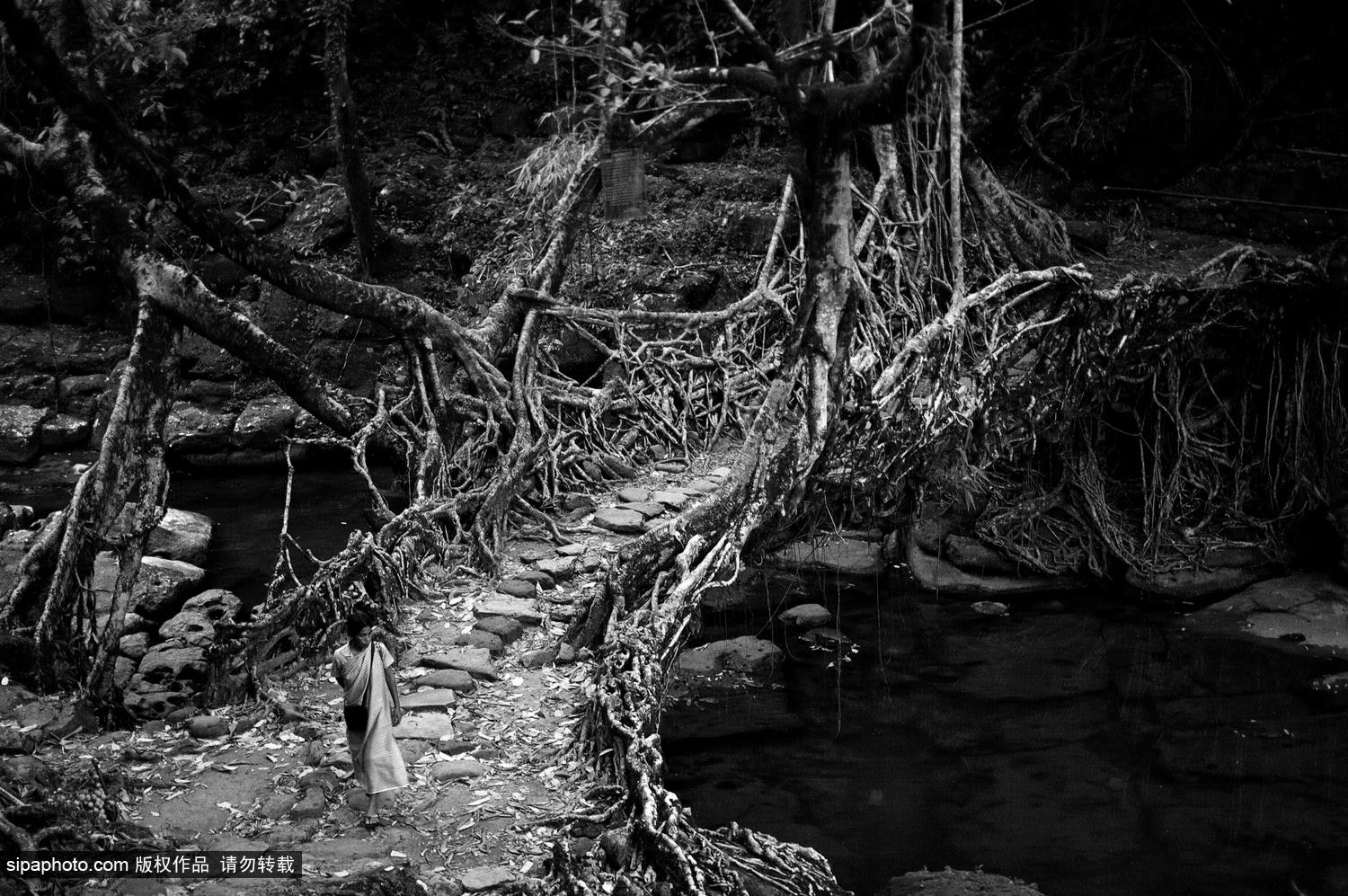 Universal Health Coverage

Experience from Meghalaya
Sampath Kumar
September 25, 2022
We have been using the State Capability Enhancement Project (SCEP) approach that aims to build state capability by solving critical development challenges in Meghalaya.
Mission 
Trajectory
We brought 
State Capability 
Enhancement approach
We started by mapping common Technical Challenges
District reviews (PDIA) and analysis revealed deeper Socioeconomic 
Issues
We brought 
State Health 
Policy
Deficient Health Infrastructure
Lack of Trained Human Resources
Geographical challenges and Transportation Issues
Default explanations like vaccine hesitancy / low levels of health seeking behaviour
Bring clarity of purpose at all levels, including political
PDIA: iterative, problem-solving 
Data & feedback loops for learning
Collaboration between depts & across hierarchies
Gender Issues: Matrilineal Society but low women’s agency 
Low Birth Spacing
Teenage Pregnancy
Anaemia

Poverty & low trust: Causing low demand for healthcare
But policy is not enough:
Low implementation capability
Lack of sense of purpose in our systems
Poor coordination among functionaries
Adaptive 
Challenges
[Speaker Notes: Adaptive Leadership: Framework for how values, identities and loyalties of individuals and groups can be mobilized to overcome barriers to social change

SCEP Framework: principles for mobilizing local leadership, and systematically building on local successes (our own experiences and lessons)
- Kumar, S., Aroon P. Manoharan, Jayasharadha Chandrakalatharan (2021). Applying Competencies: State Capability Enhancement Project (SCEP)]
Meghalaya Health Policy 2021 provides the guiding framework (3- dimensional) for UHC in the state
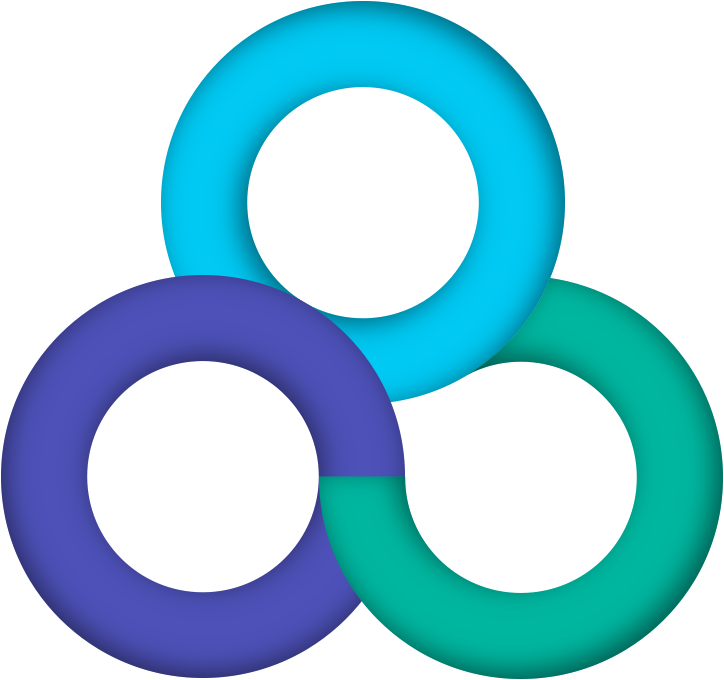 PREVENTIVE
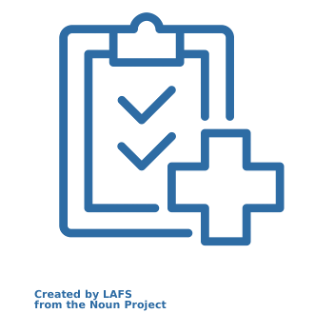 Demand + Supply side interventions
Equitable access
Nutrition and Fitness
Early diagnosis - PPHM
Health Education
MHIS
CPHC
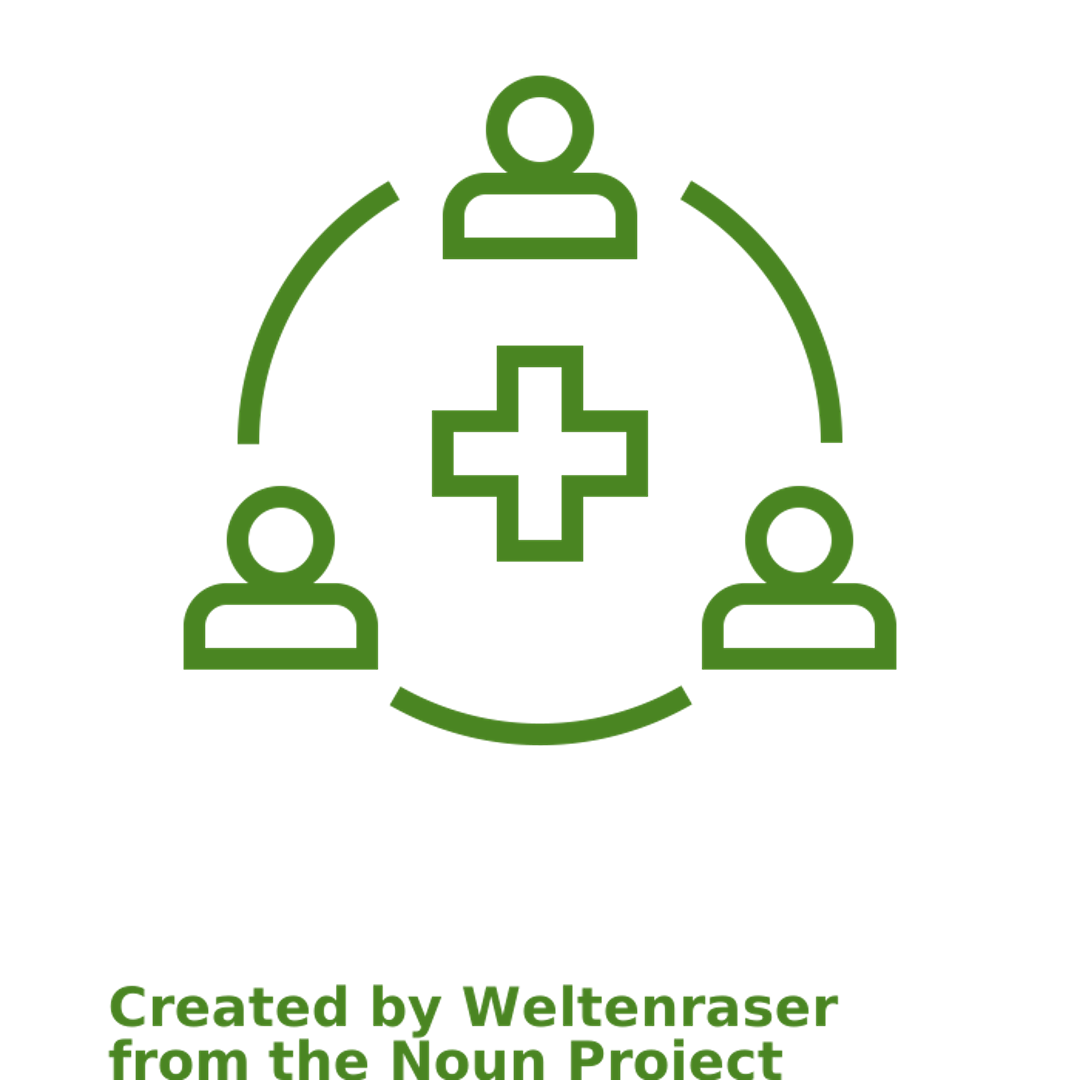 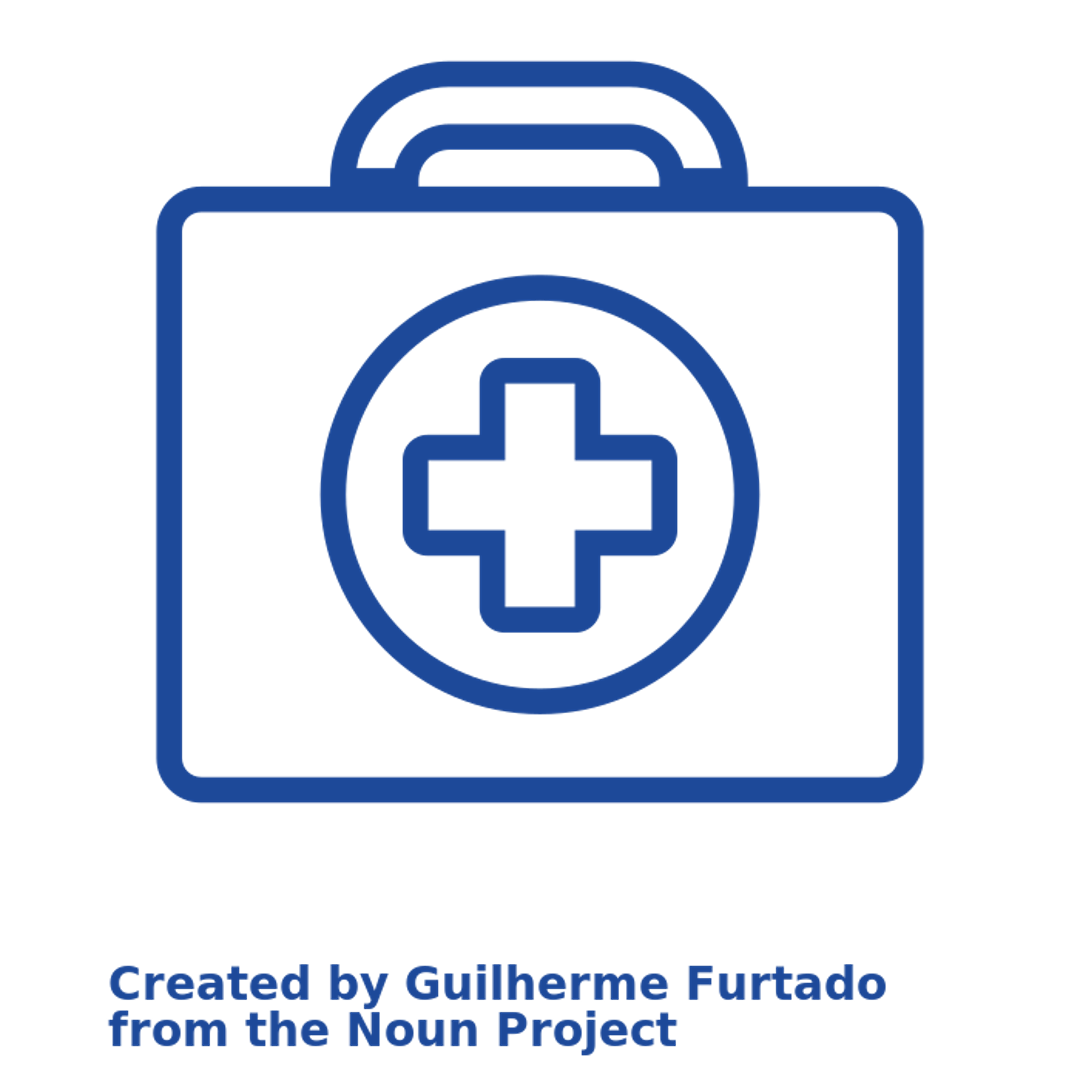 CURATIVE
ENABLING
Health Institutions
Primary, Secondary and Tertiary Care
MHIS / PM-JAY
Telemedicine
CHCs as FRUs
Policy + Measures
Village Health Councils
Capability building
Gender Equality - VEC
Social Audit
ECD Mission
CM-SMS
UHC as Defined by World Health Organization
UHC means that all individuals and communities receive the health services they need without suffering financial hardship. It includes the full spectrum of essential, quality health services, from health promotion to prevention, treatment, rehabilitation, and palliative care across the life course.
Translating Principles to Practice
Cover All Individuals & Communities
Full Spectrum of Services
Across 
the Life Course
Eliminate Financial Hardship
CPHC (Mission Govt)
+
Positive Public Health Management (Leveraging AI)
Village Health Councils
ECD 
Mission
Megha Health Insurance Scheme / PM-JAY
Chief Minister’s Safe Motherhood Scheme
Positive Public Health Management
Driving a paradigm shift from disease management to Disease Prevention through community mobilisation and by leveraging digital technology and AI
Sensitization
Health Screening
Investigation
Intervention
Timely Check-ups
Telemedicine follow-ups
Health Professionals leverage data to identify health trends and design interventions
Designing Prevention strategies
Screening against 40 locally relevant health parameters
Digital records
Information sharing
Participatory discussions
Seasonal diseases calendars
Local determinants of illnesses
Blood sample diagnosis
Cloud based core clinical intelligence and support system
Data sent to health professionals for final diagnosis
Tests are suggested as per age group and gender, and span across common NCDs such as Hypertension, Diabetes, Thyroid, Cholesterol, Prostate cancer screening, Vitamin A, D, and B12 deficiencies.
Pilot Experiment under Smart Village Movement Project in collaboration with UC Berkeley and Maya  MD App
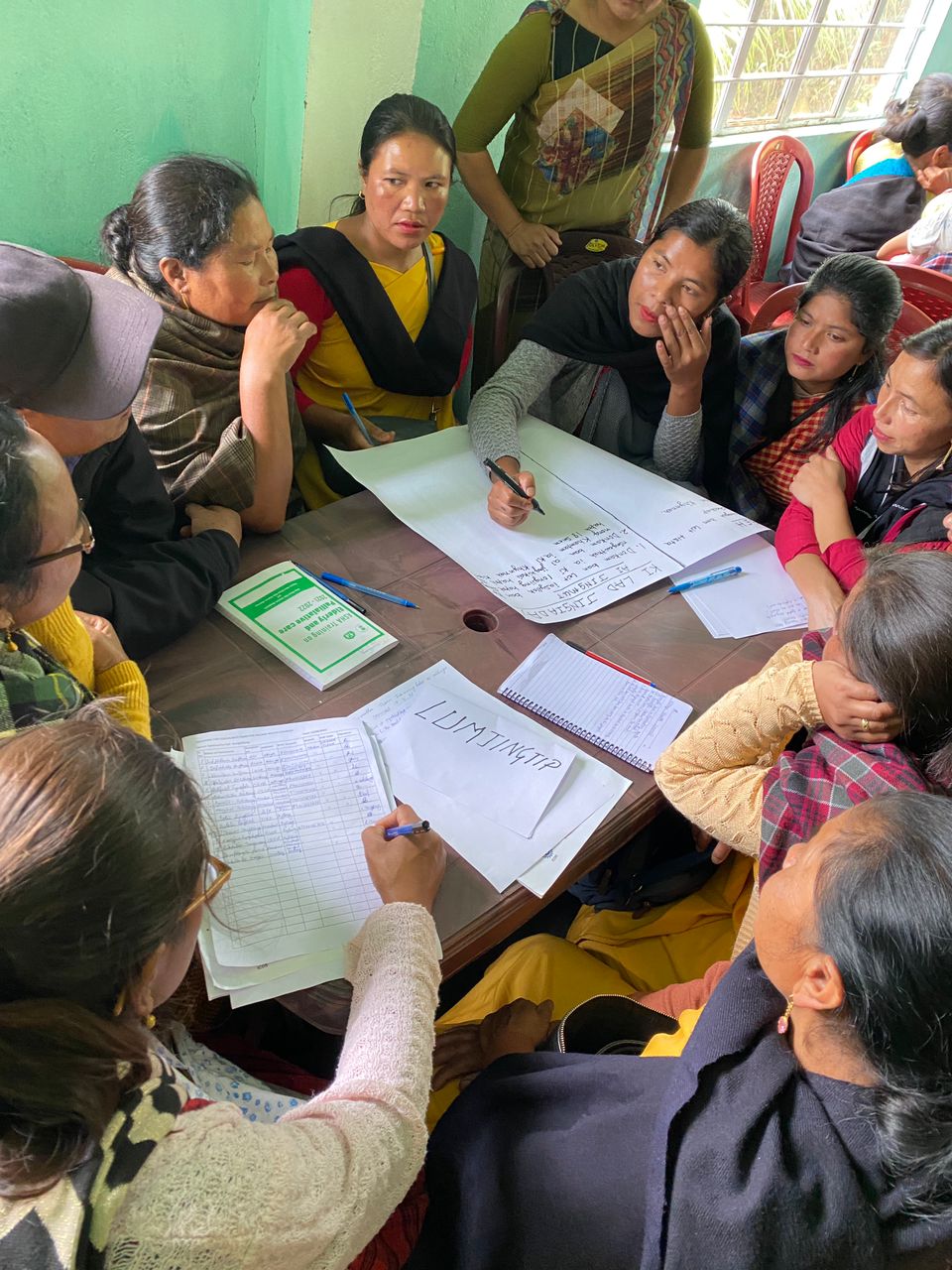 Village Health Councils
Building strong community institution for community action and ownership on health and nutrition. 
Discuss common health challenges and facilitate local problem solving and action.
Hold state systems accountable for delivery of services by highlighting gaps and needs
Implement health infrastructure projects based on the need of the community
ECD Mission
Approach
Challenges
Mental Stimulation
Health & Nutrition
Our current systems have a narrow focus on nutrition and cognitive development aspect is sidelined
We are providing supplementary nutrition (SNP), but it is not locally sensitive
There is limited community ownership of Anganwadi Centres (AWC) 
We don’t have any robust practice of home visits to coach parents on early childhood development
2
1
ECD
Mission
AWCs to provide early childhood education activities
Children to spend one fourth of their time at AWC in a stimulating environment
Egg and hot-cooked meals for children and pregnant and lactating women
PLA for improving health outcomes
Coaching Parents
3
Regular home visits and fortnightky VHC / VO  meetings to:
Sensitize parents on the importance of early childhood period
Coach parents on positive parenting and healthy diets
Megha Health Insurance Scheme – PM-JAY
universal health insurance scheme that provides health insurance to all residents of the state.
Innovations to Address Local Challenges
CM Safe Motherhood Scheme
MOs can hire vehicles (even 4x4 if needed) for both frontline workers and women
People and frontline workers face issues with transportation
Sector Teams can start transit homes where women and their partners can stay for up to 10 days before EDD
Women don’t come early for delivery as they worry about cost and logistics
Women can bring their children to the transit home where they will be given proper care and nutrition
Women prefer to deliver at home because they are concerned about their other children
Women can bring their TBAs along with them to the transit home and for delivery
Many women trust TBAs and are more comfortable working with them
Data Trends
Maternal Deaths
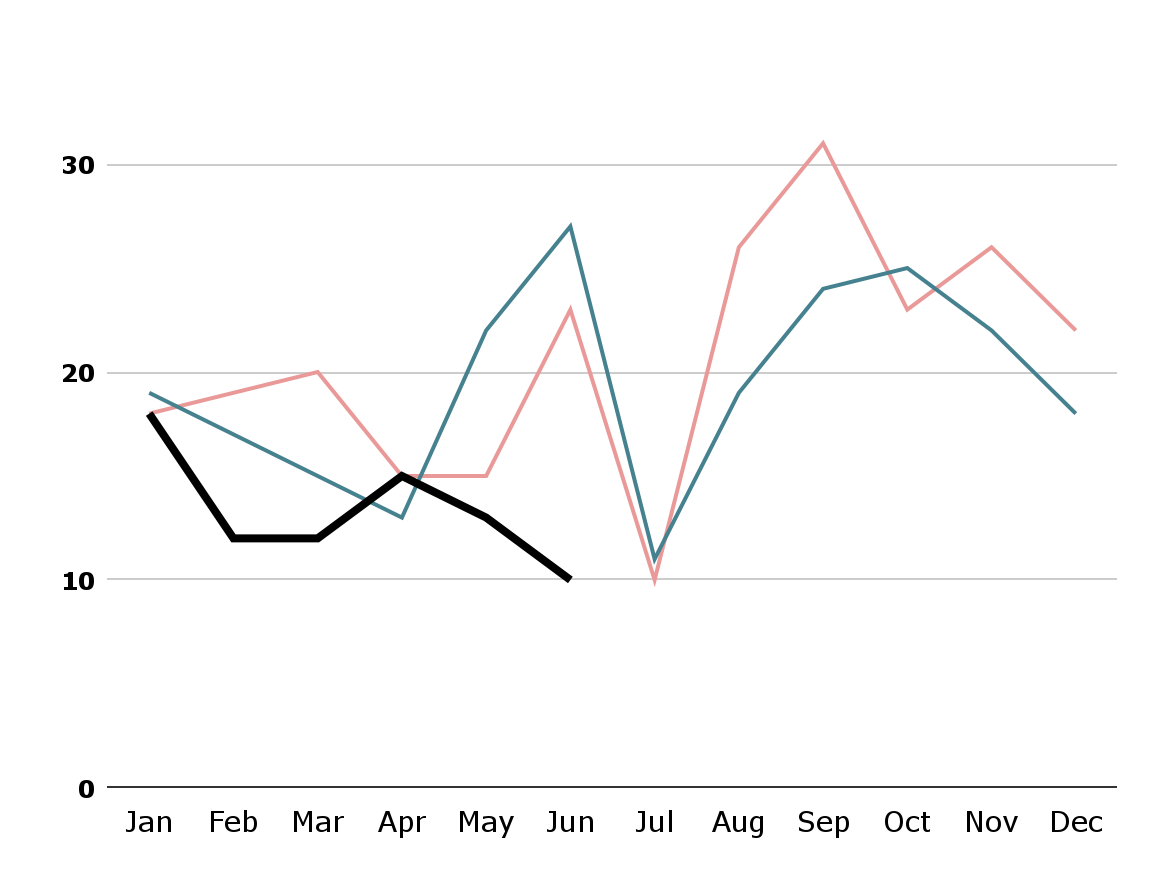 2020
2021
2022
Jan to Mar
Apr to Jun
18% Reduction
(from 2021 to 2022)
40% Reduction
(from 2021 to 2022)
Infant Deaths
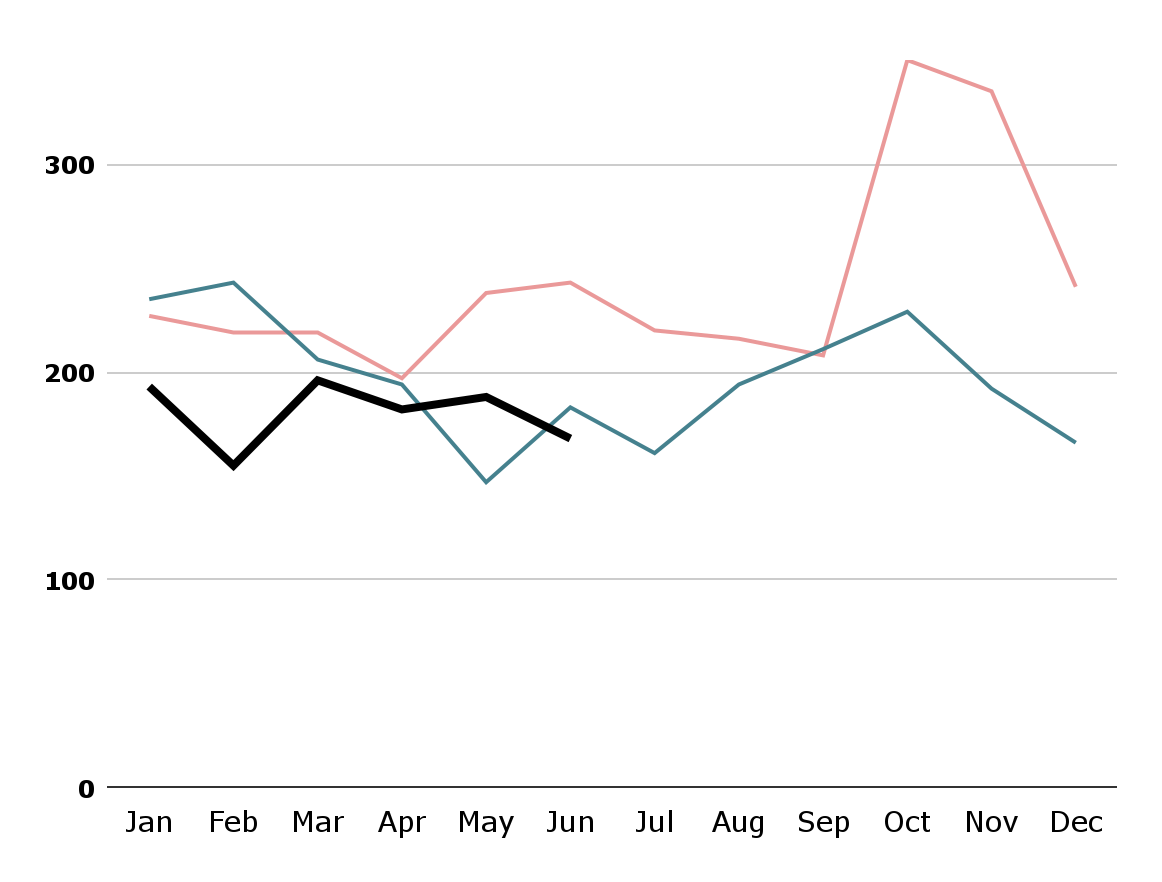 2020
2021
2022
Jan to Mar
Apr to Jun
20% Reduction
(from 2021 to 2022)
Appendix
Local leadership through Problem-Solving
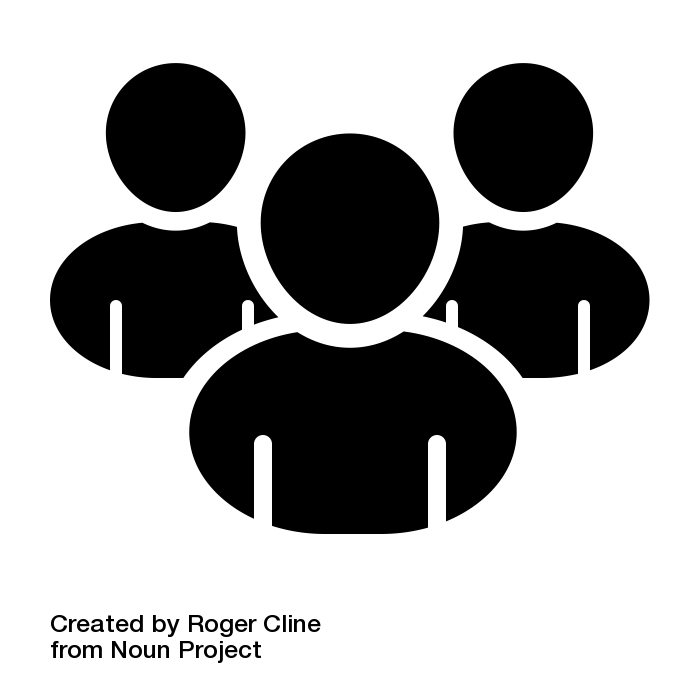 Citizen-State Relationship: Responsive Systems
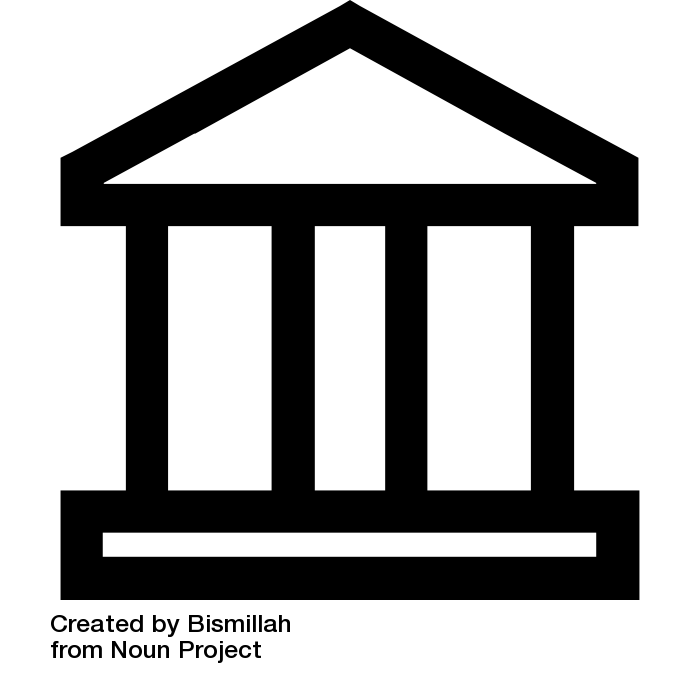 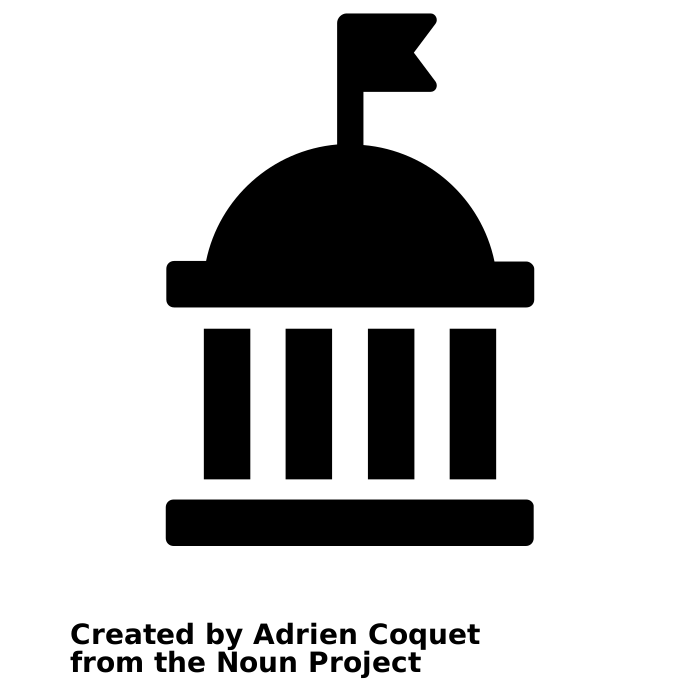 Political Supportability
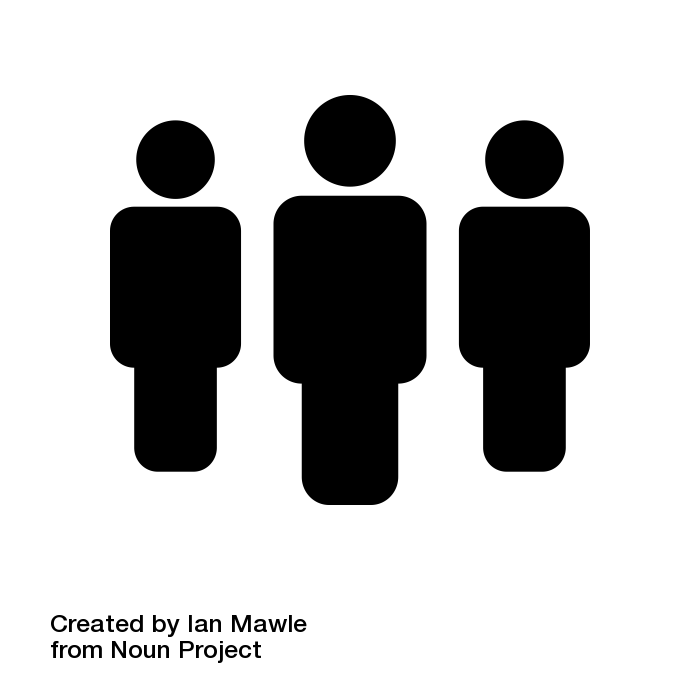 Six Pillars of

State Capability
Enhancement
Identify & Address Systemic Challenges
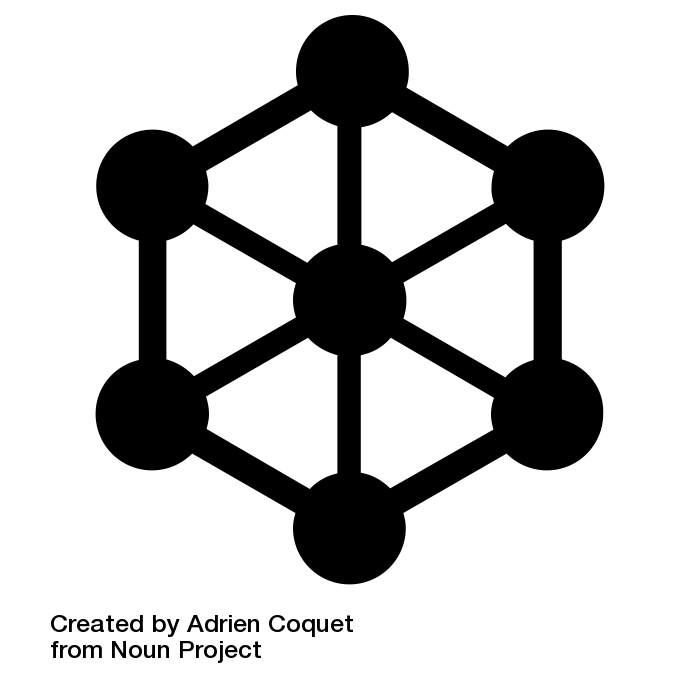 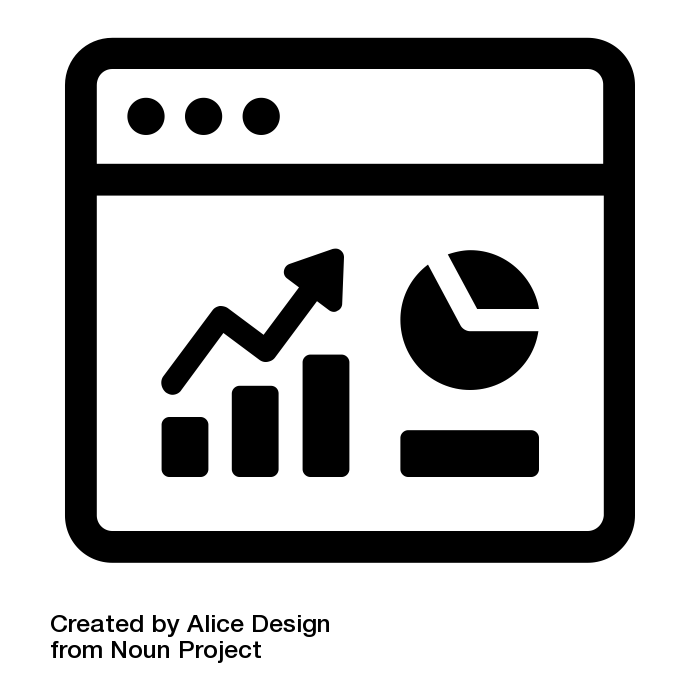 Effective Use of Data & Research
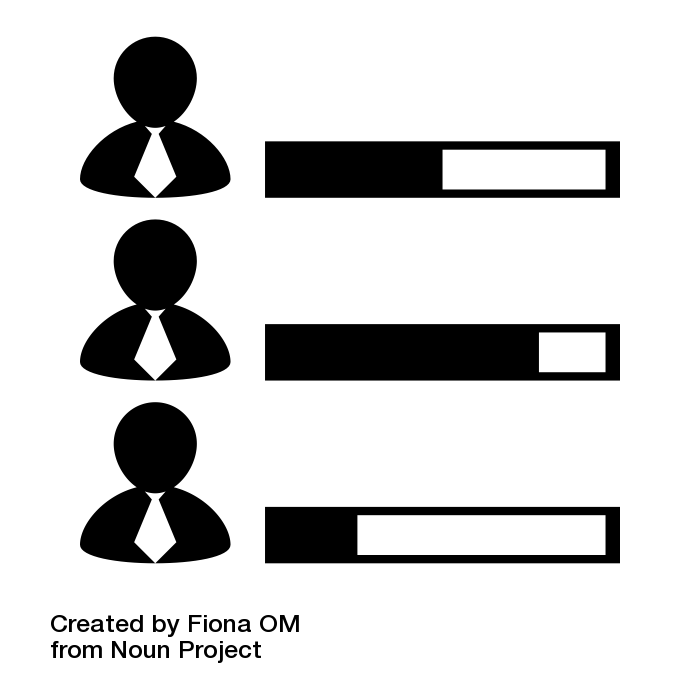 Accountability & Agency
Thank you!

 “The size of your dreams must always exceed your current capacity to achieve them. If your dreams do not scare you, they are not big enough”

Ellen Johnson Sirleaf 2011